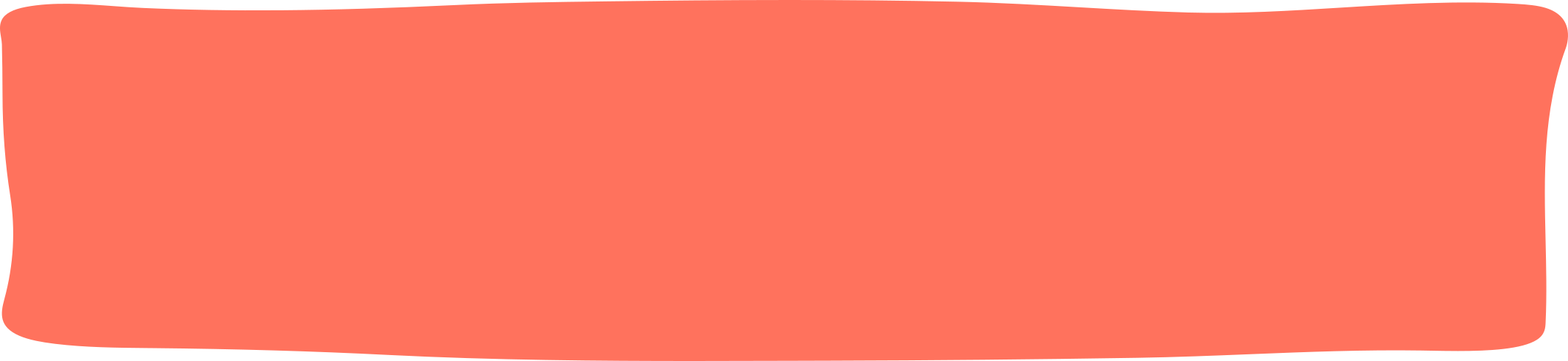 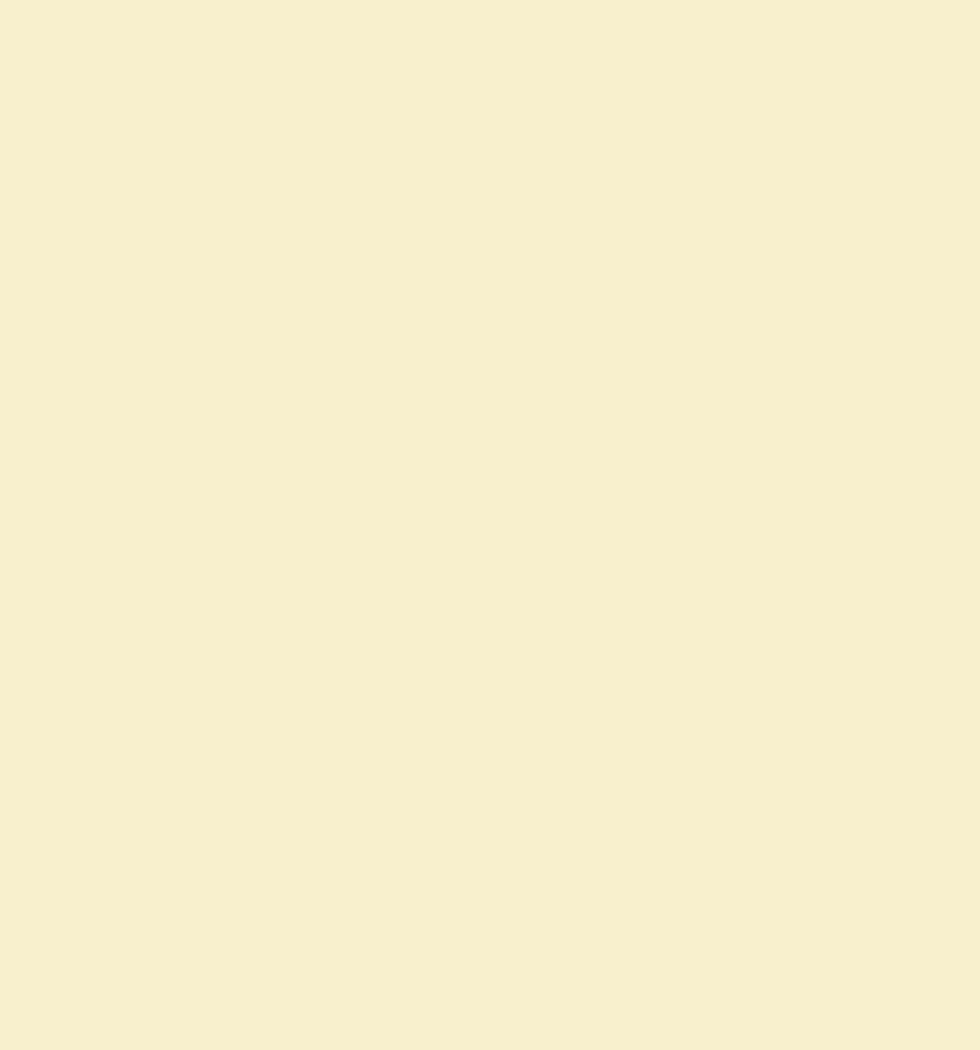 도쿄
몬자이키
もんじゃ焼き
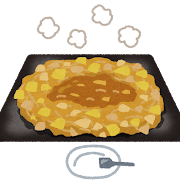 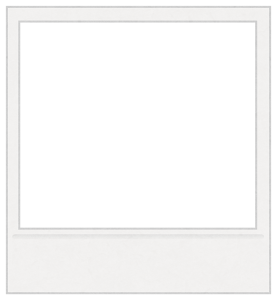 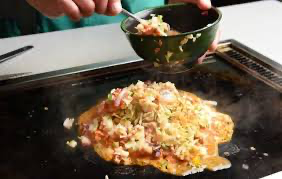 여러가지 채소, 해물 넣고 
반죽형태로 볶는 요리
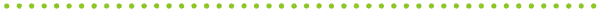 오코노미야키 보다 수분 많음
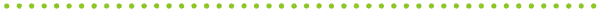 걸쭉한 식감이 특징
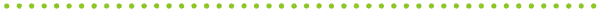 취향껏 다양한 토핑 추가 가능
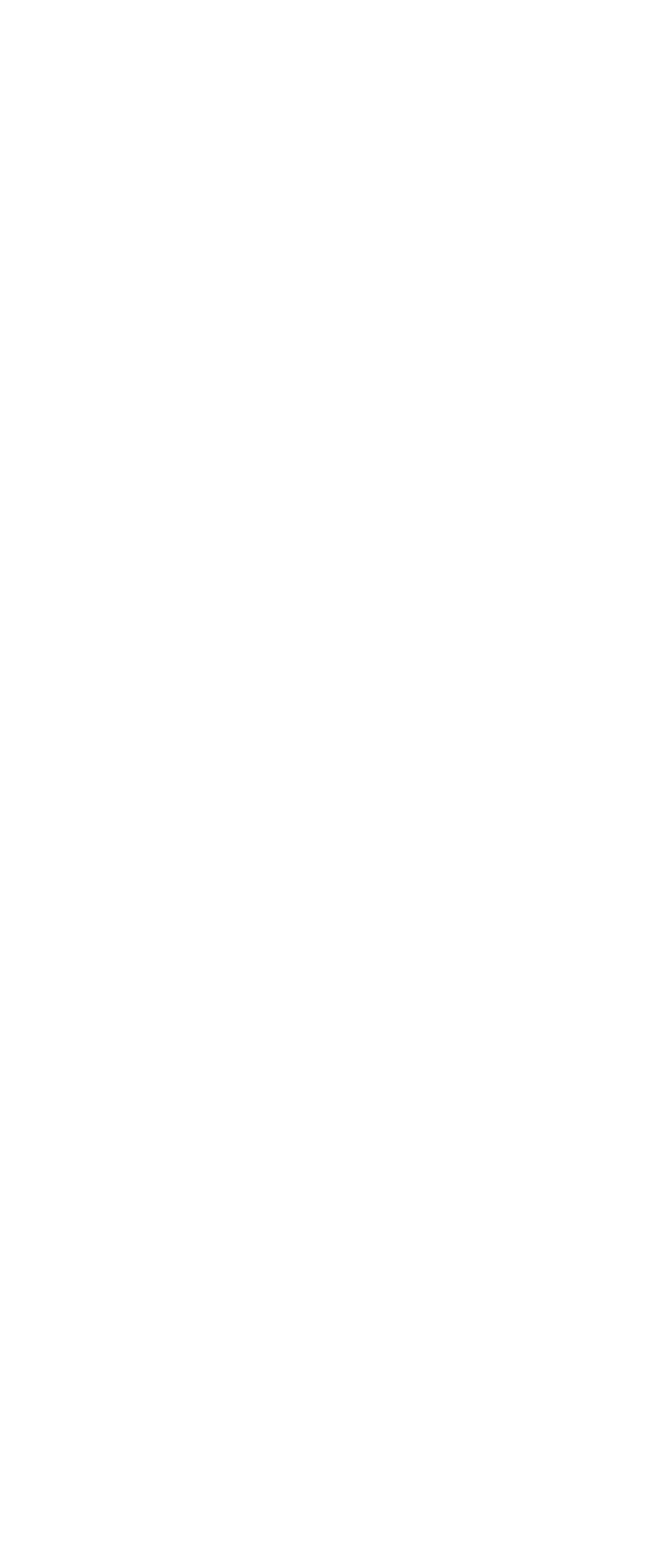 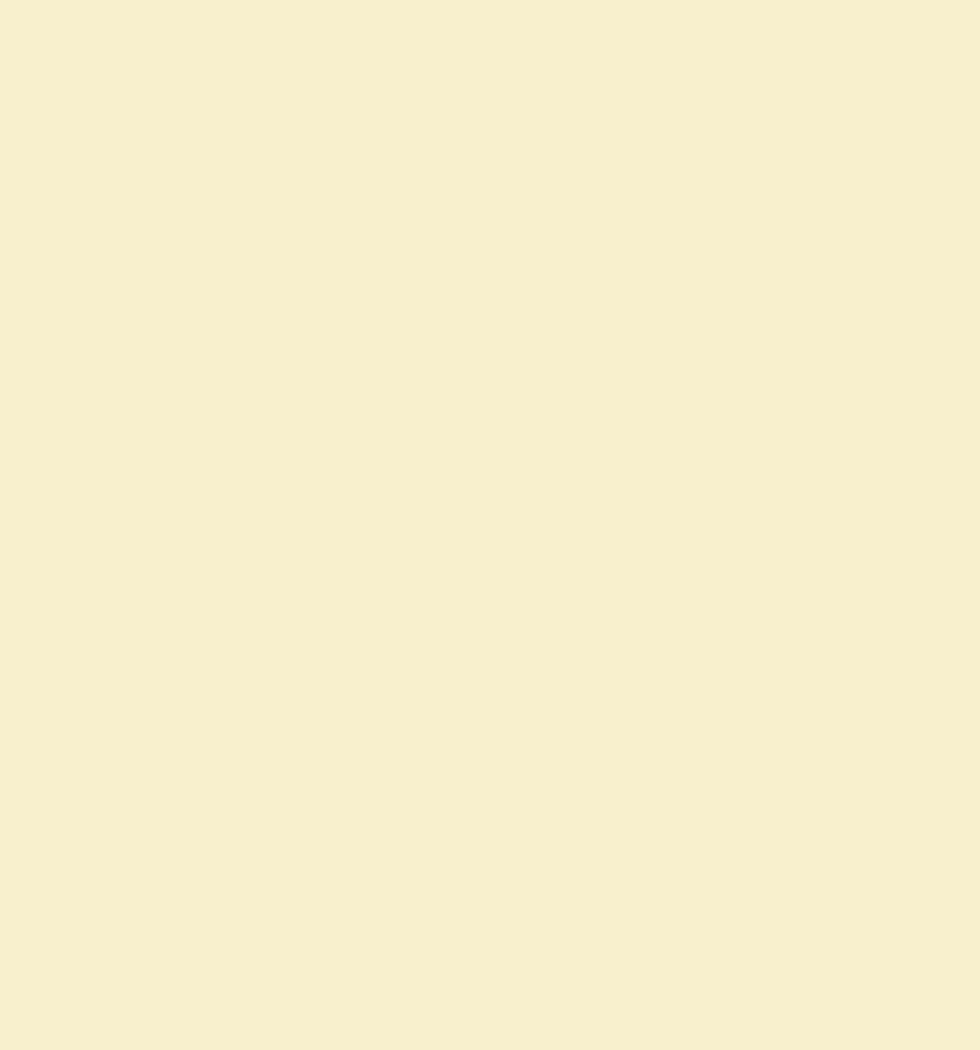 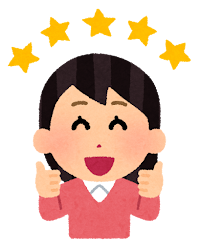 몬자야키 맛집
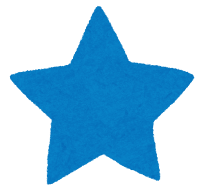 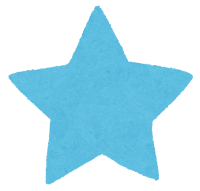 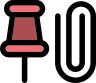 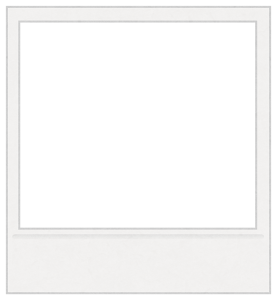 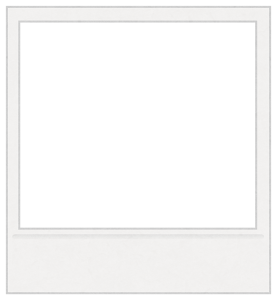 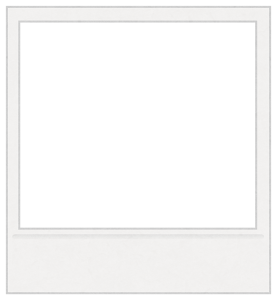 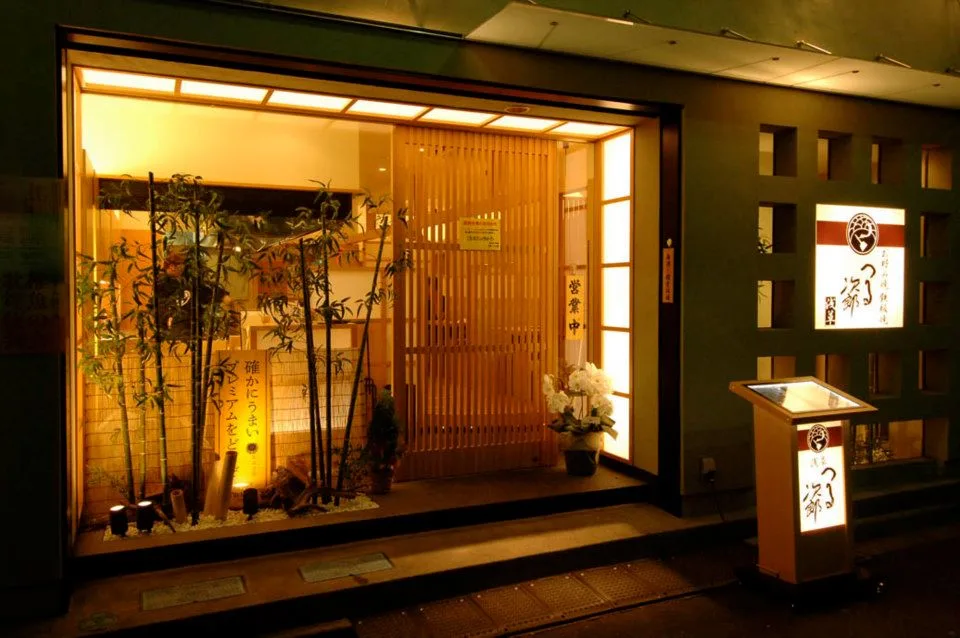 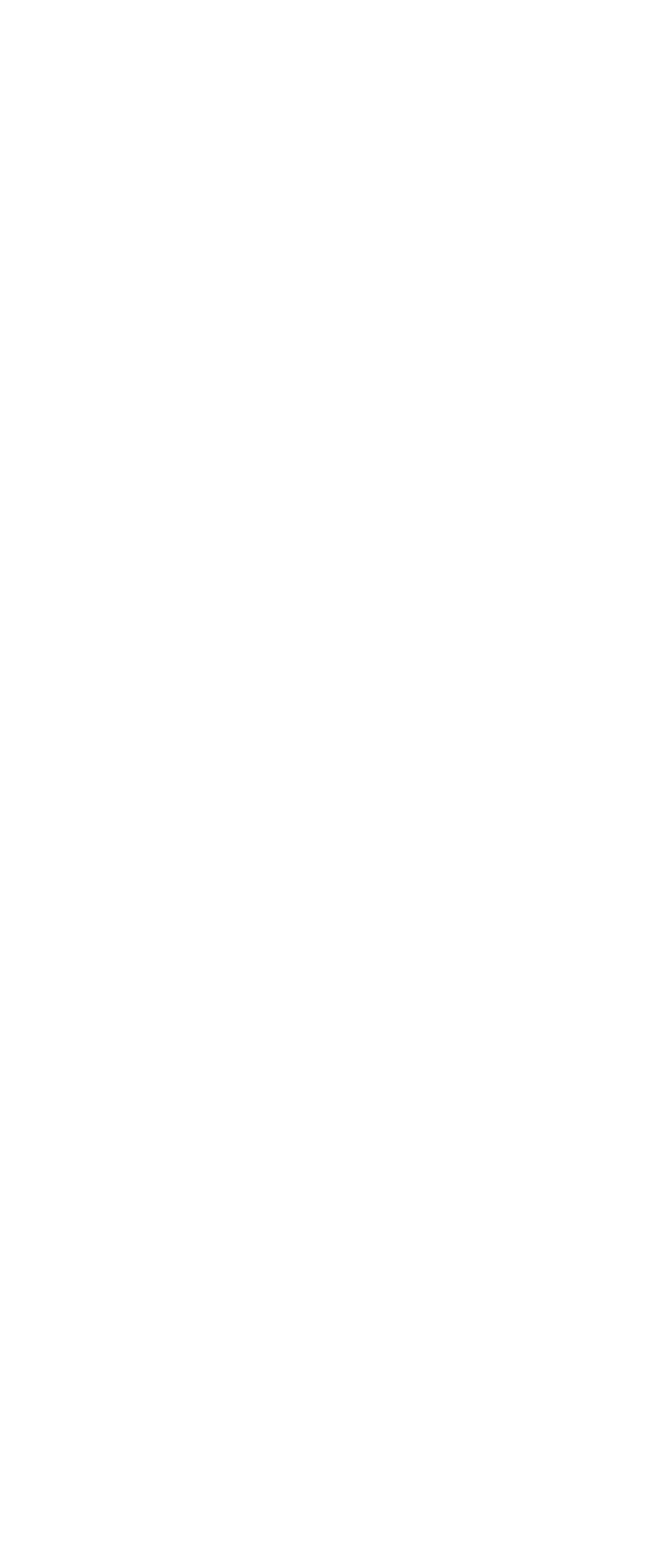 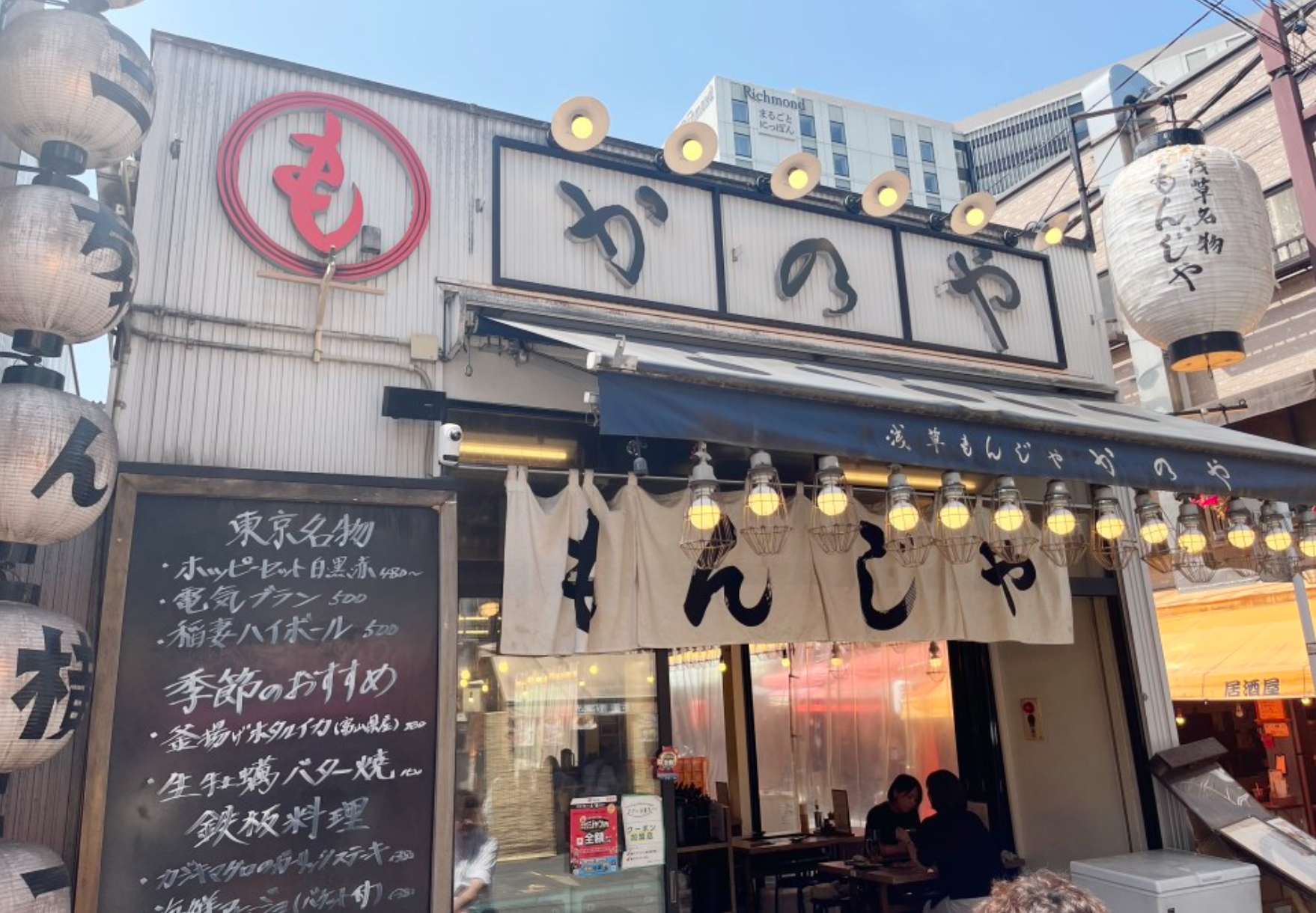 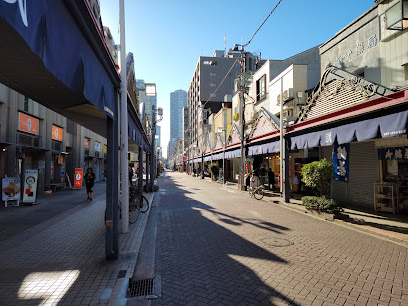 아사쿠사
츠루지로
쓰키시마
몬자거리
카노야
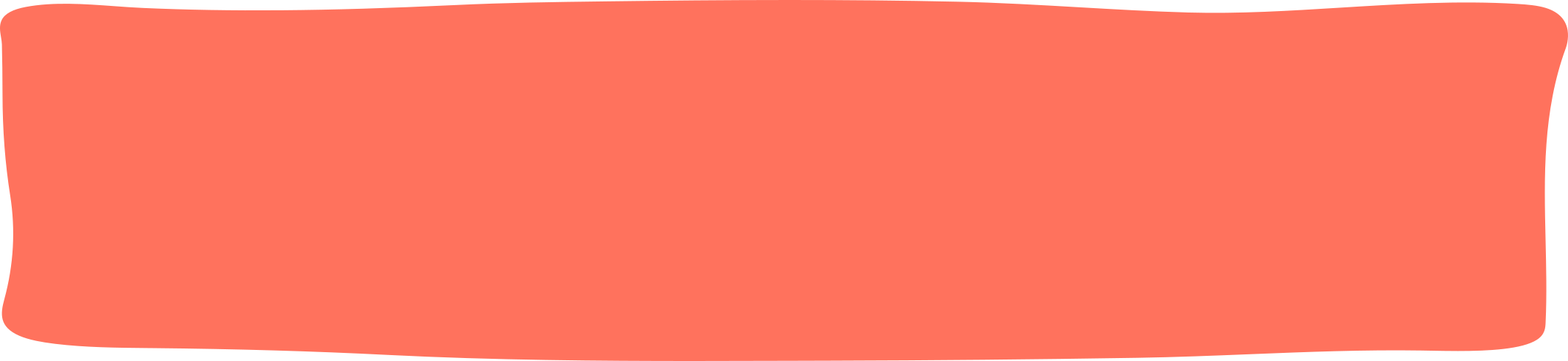 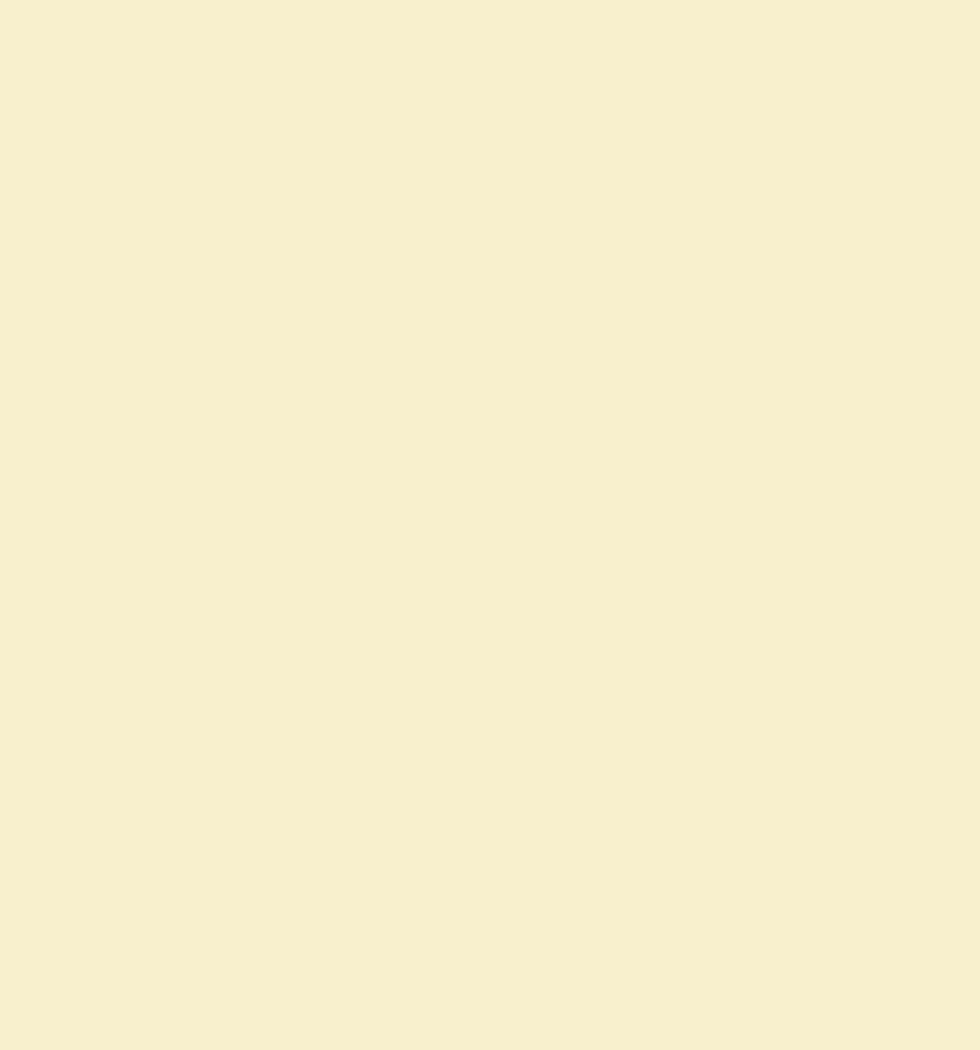 도쿄
후카가와 메시
深川めし
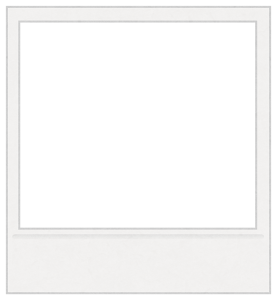 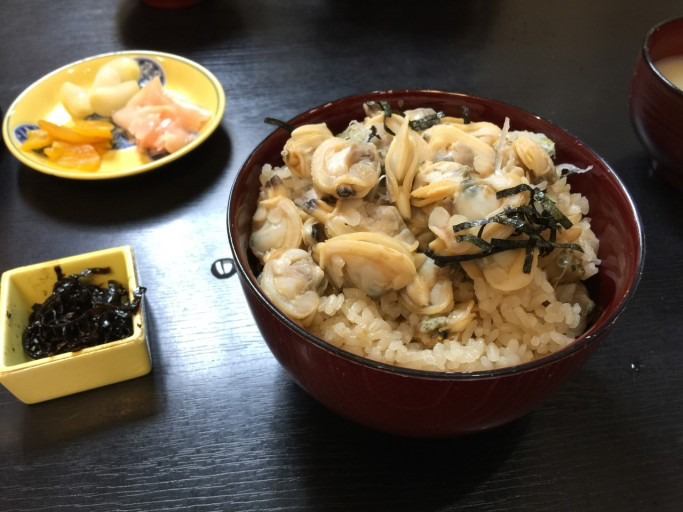 해산물, 조개류, 파, 된장을
국물 째 밥에 부어 먹는 요리
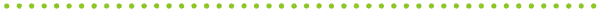 바지락밥 (アサリ飯) 이라 불림
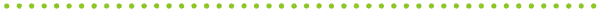 조개 맛이 눈에 띄는 일품
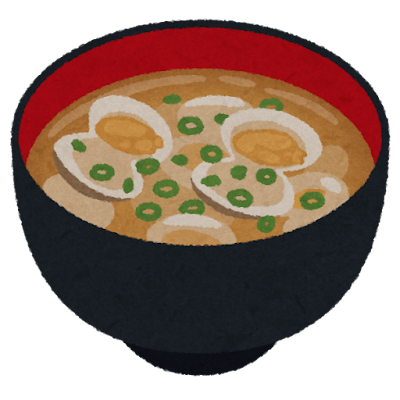 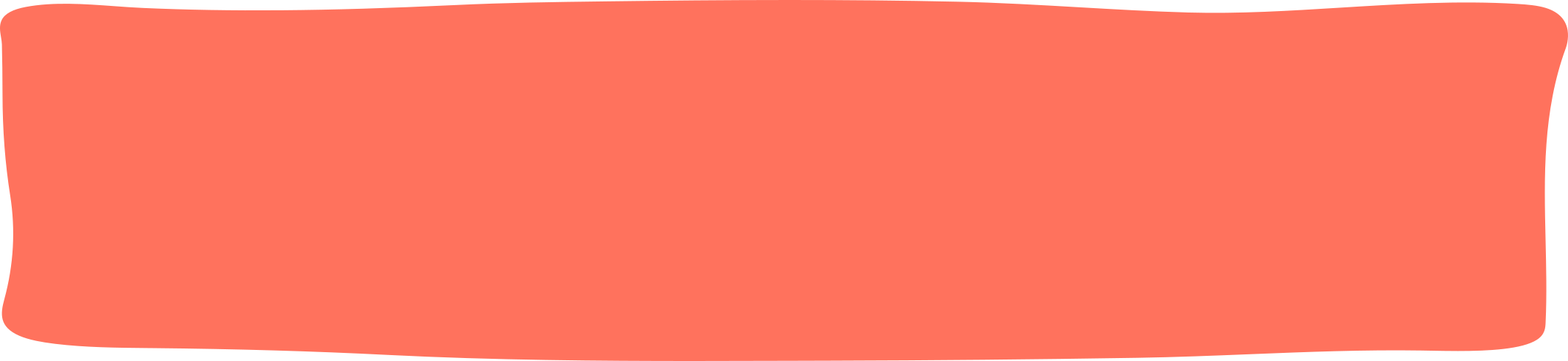 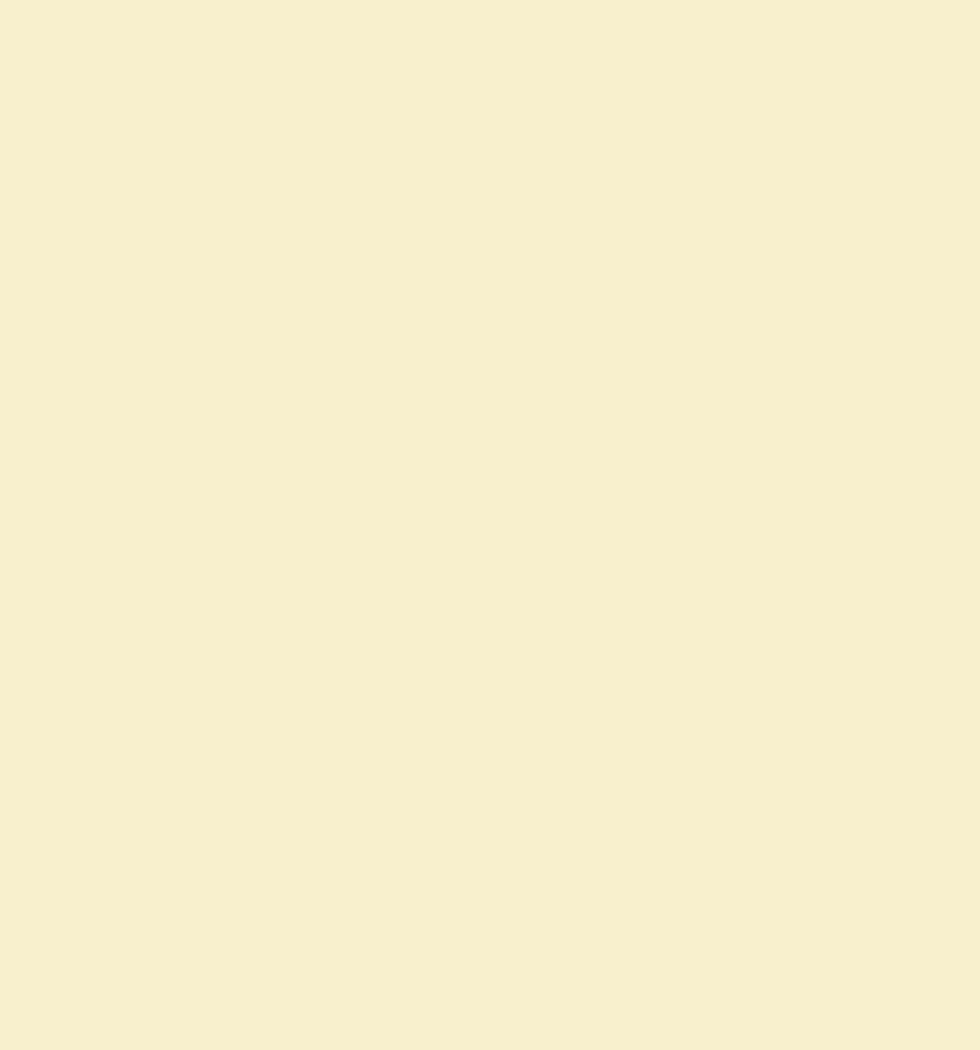 히로시마
굴
カキ
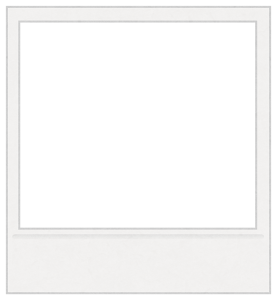 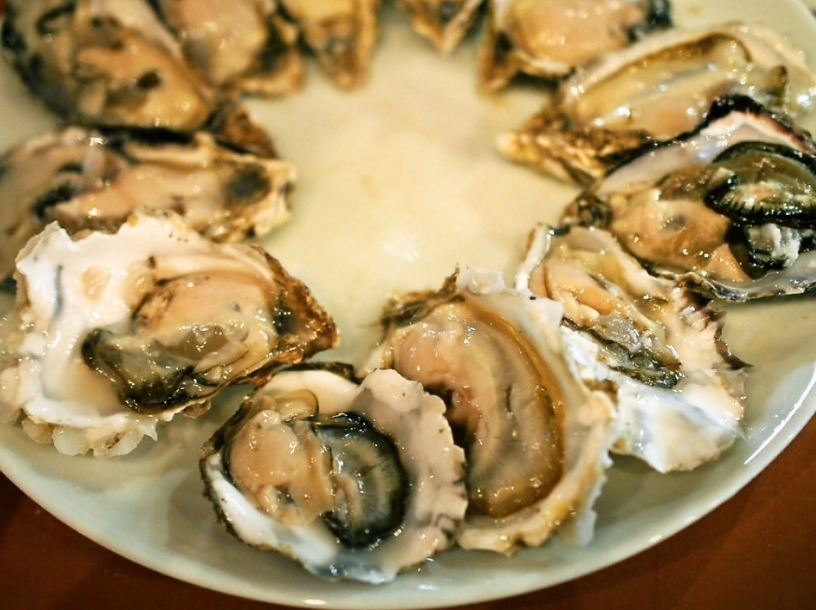 일본에서 굴 최다 생산량 자랑
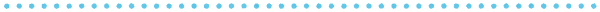 특수 품종 개발로
1년 365일 신선함
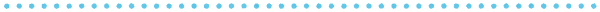 취향에 따라
굴 튀김부터 굴밥, 굴 전골 선택지 다양
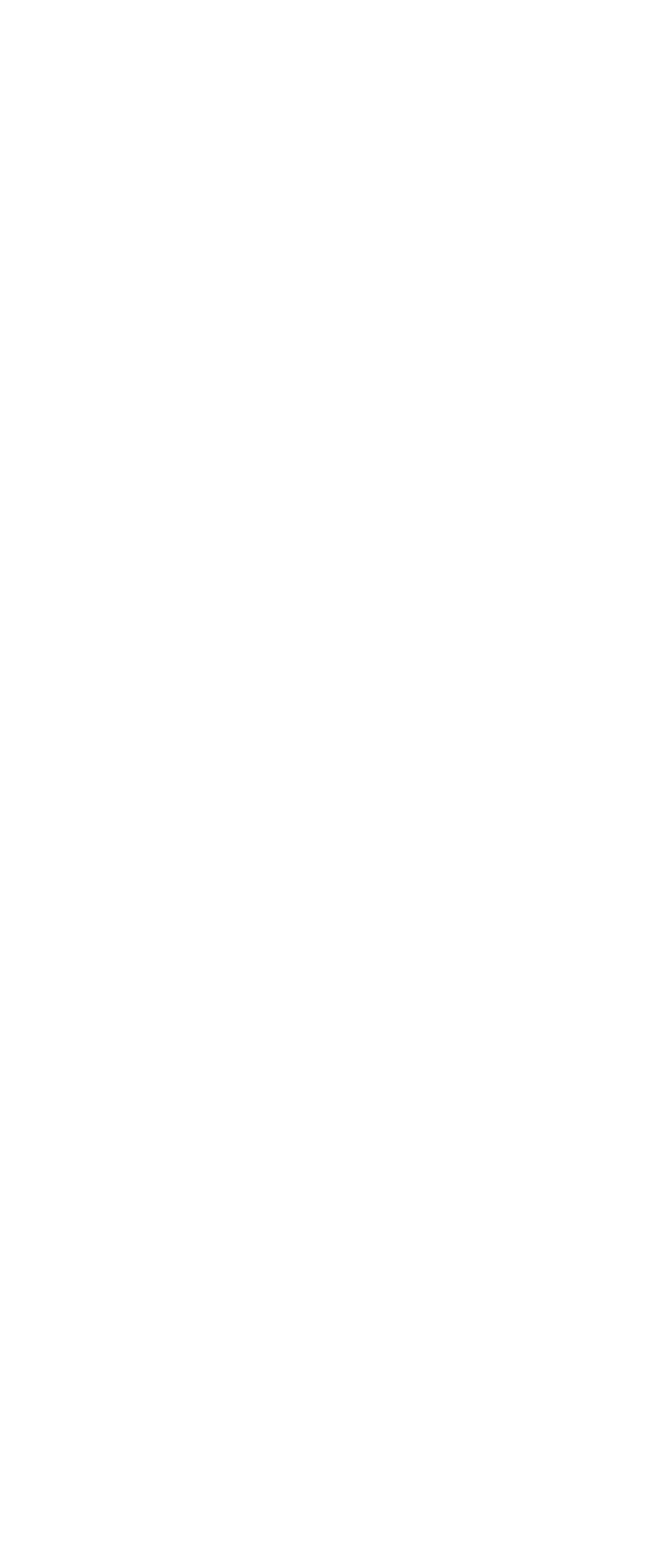 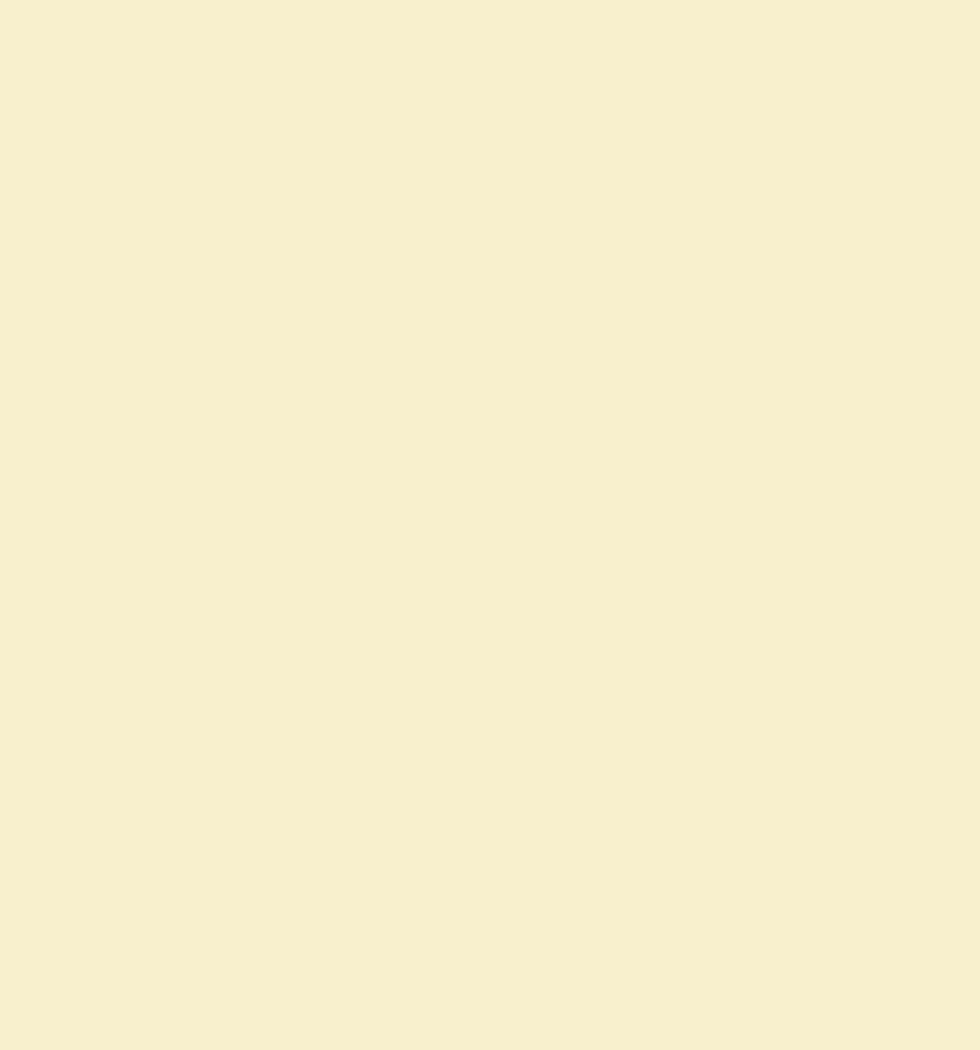 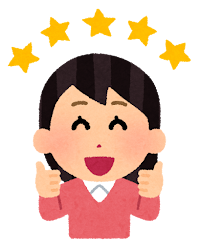 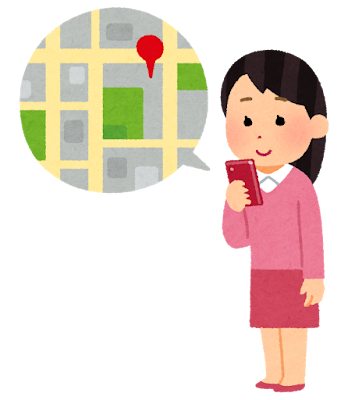 히로시마 굴 맛집
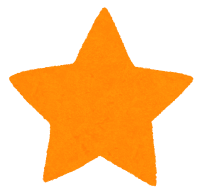 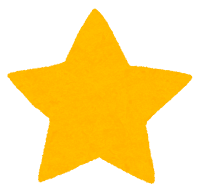 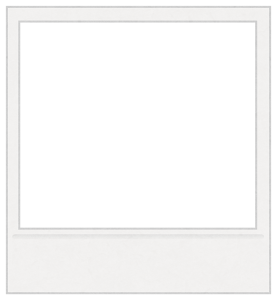 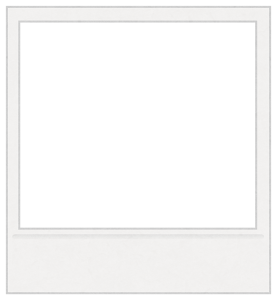 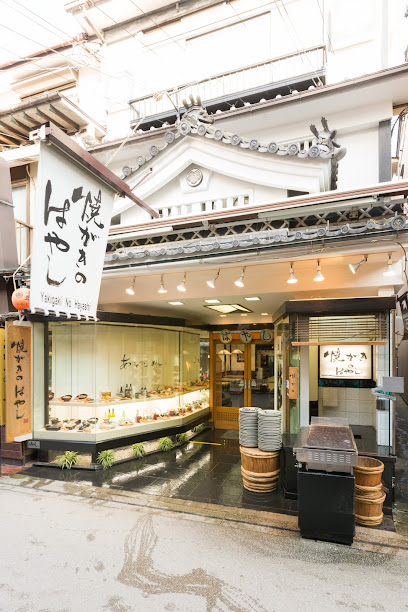 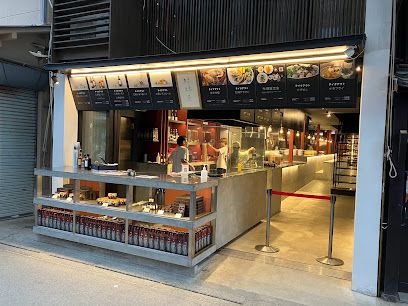 야키가노
하야시
カキや
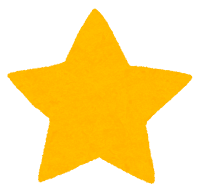 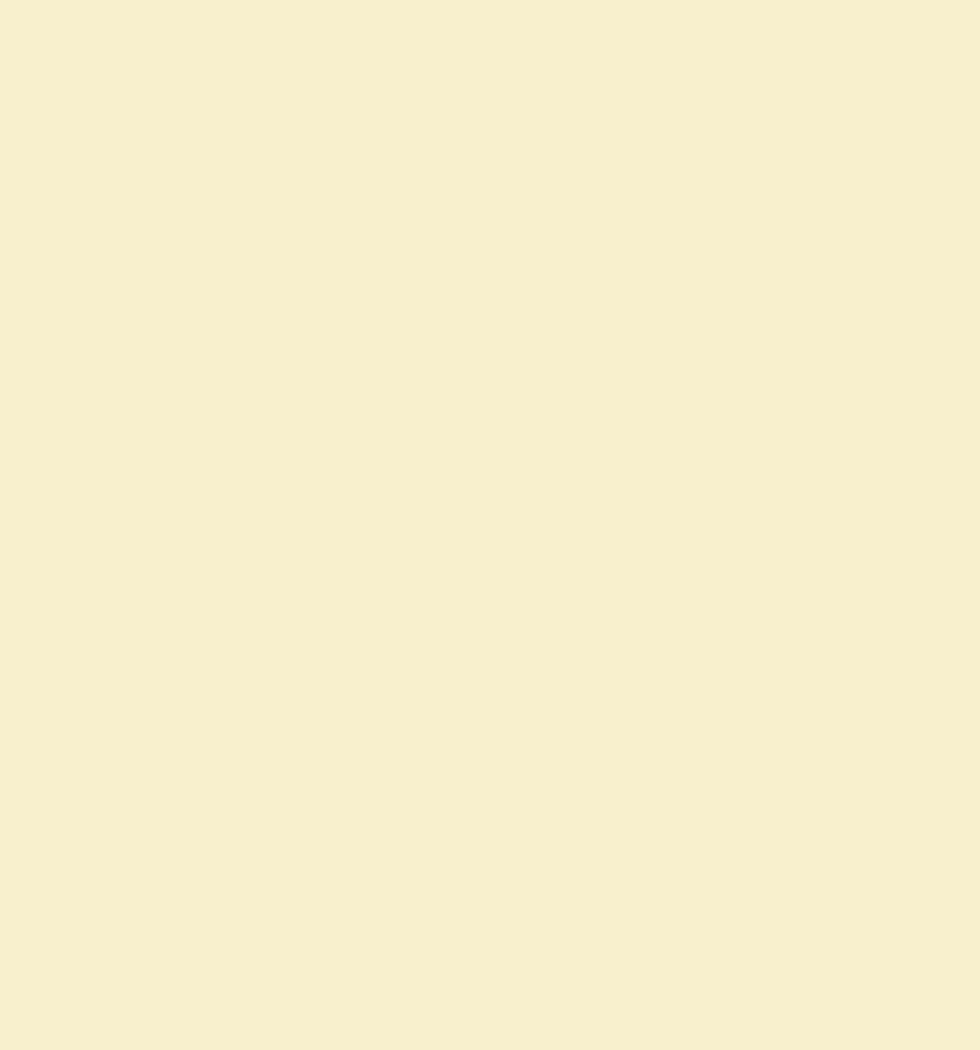 나라
카키노하스시
柿の葉寿司
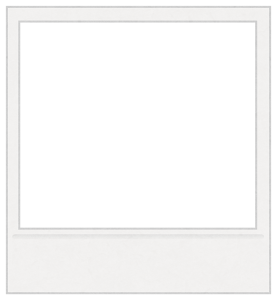 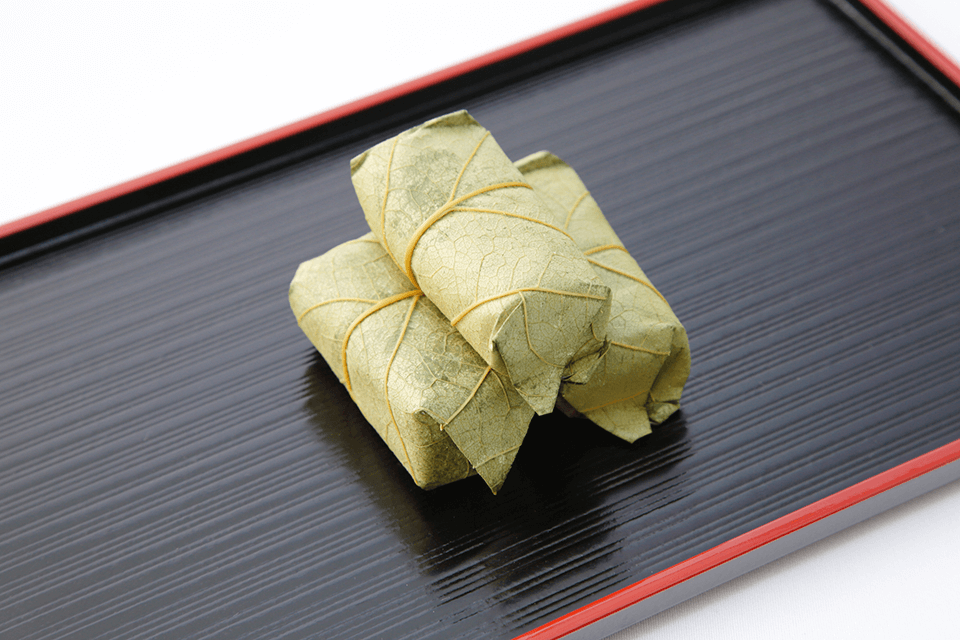 한입 크기의 초밥을 감잎에 싼 초밥
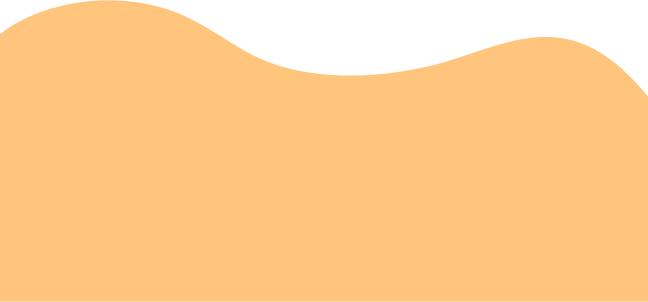 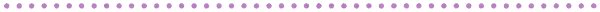 나뭇잎으로 감싸진 것이 특징
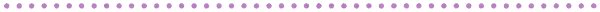 살균 효과 가져 감이 약초로 사용됨
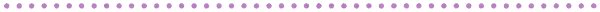 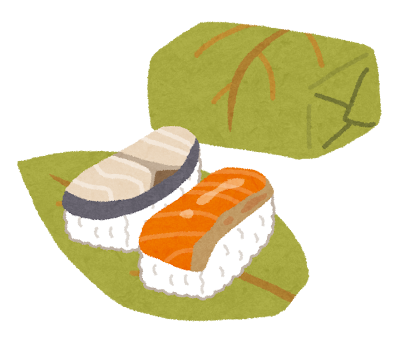 보존을 향상시키는 효과
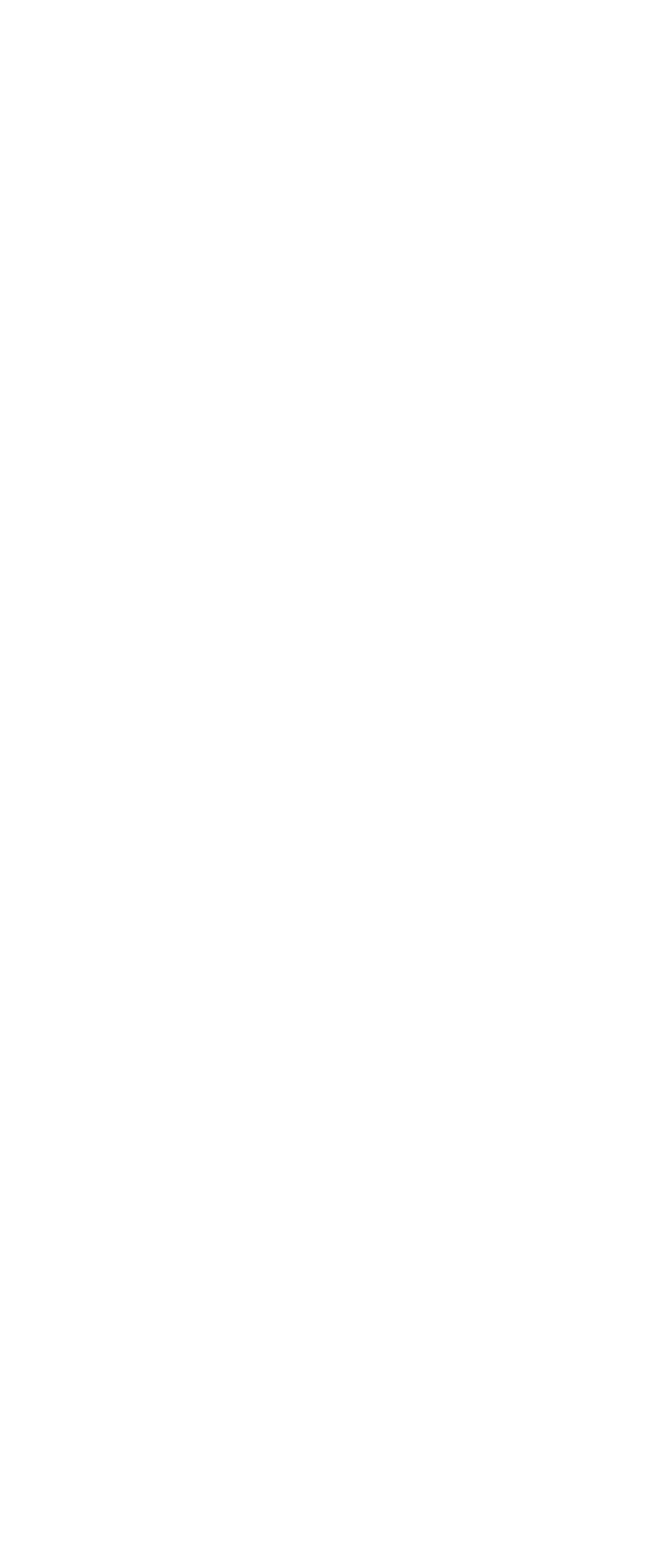 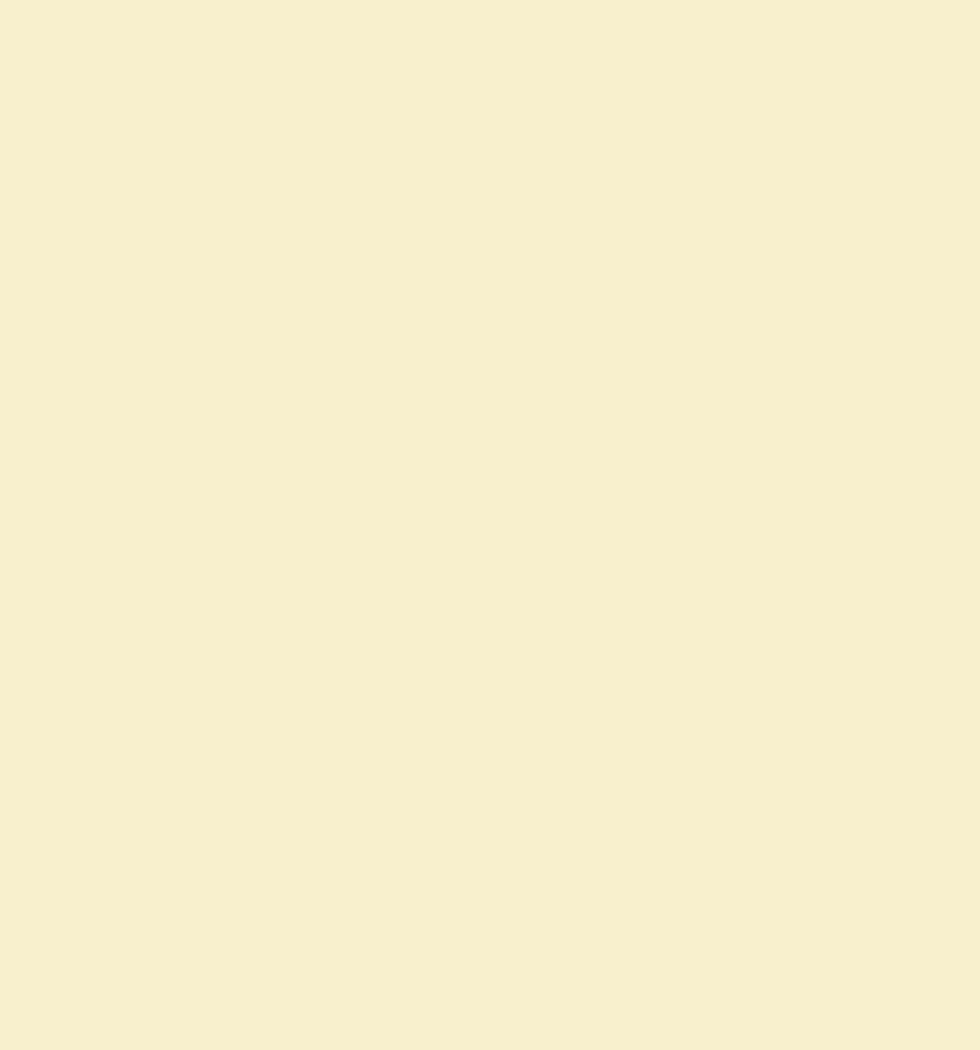 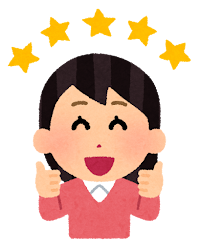 카키노하스시 맛집
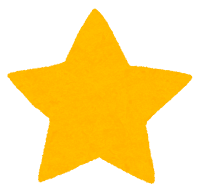 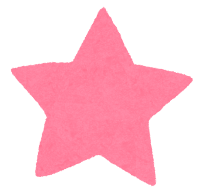 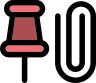 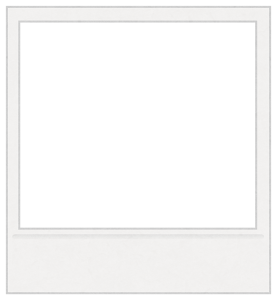 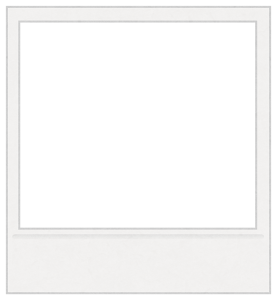 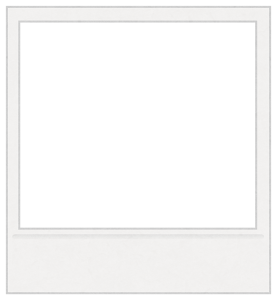 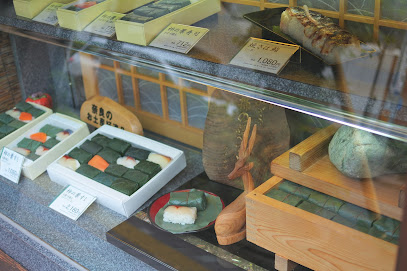 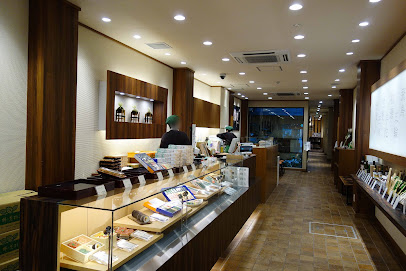 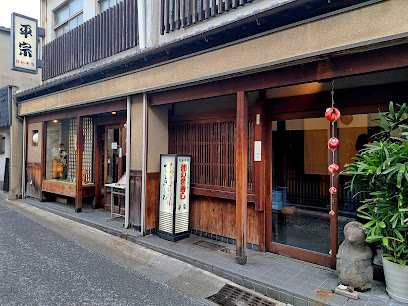 히라소
나라점
lzasa Restaurant
Sanjo Branch
카키노하스시
타나카 나라혼텐
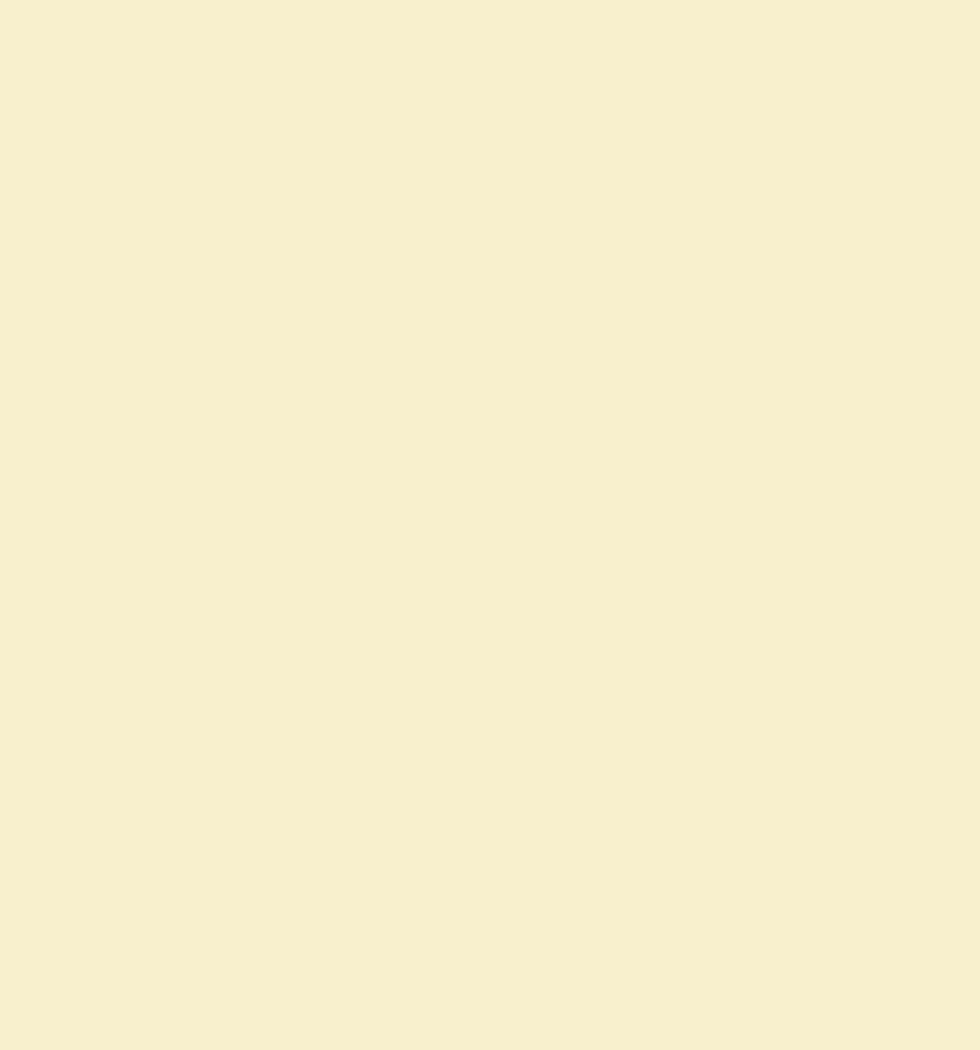 아키타현
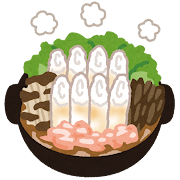 키리탄포
きりたんぽ
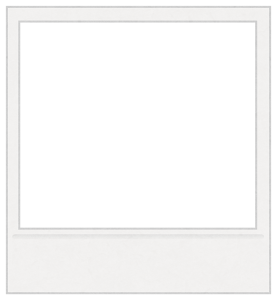 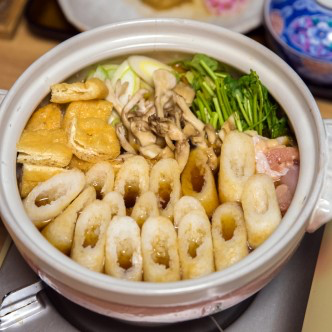 아키타 특유의 오무쿠로 맛
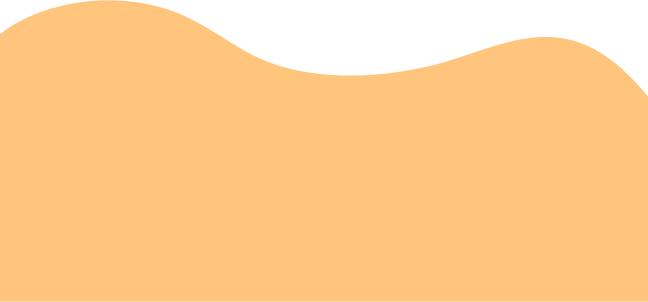 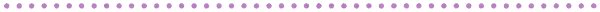 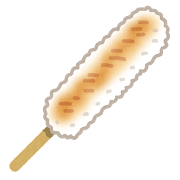 으깬 밥을 나무막대 원통형 
붙인 뒤, 구운 향토 음식
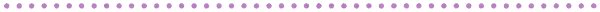 닭고기 국물에 조림 or 된장 구워 먹음
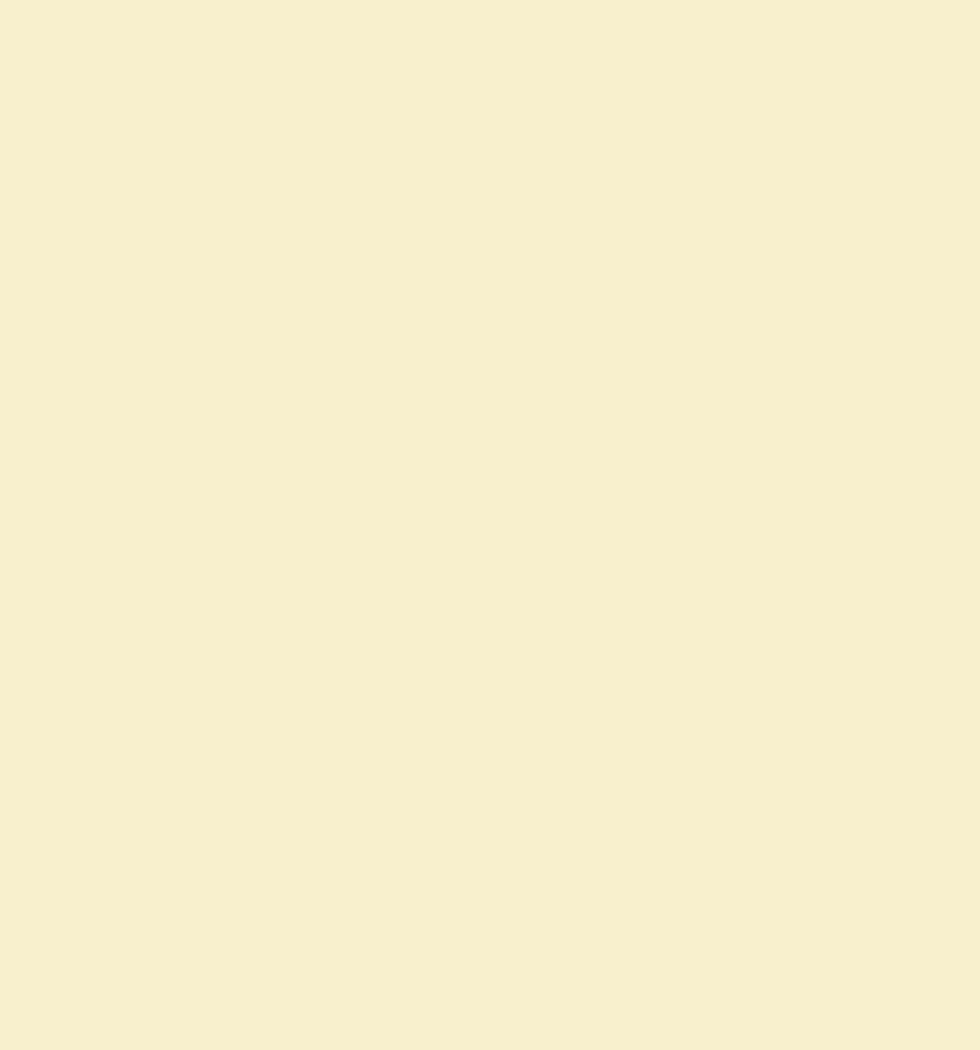 미야기현
규탄야키
牛タン焼き
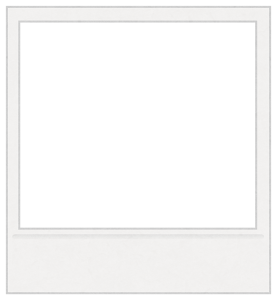 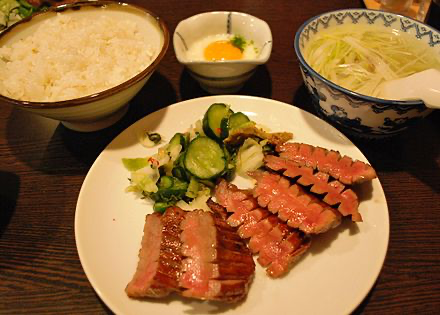 미야기현 센다이시에서 
시작된 우설 요리
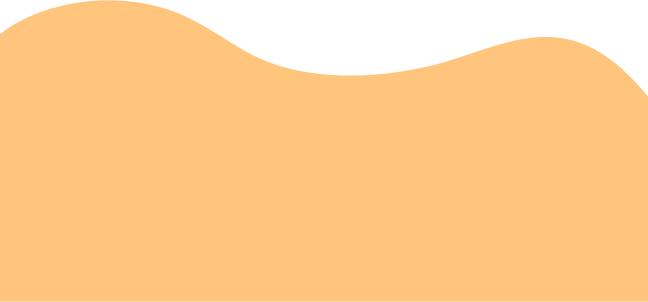 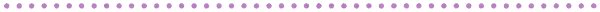 두껍게 자른 우설 구이
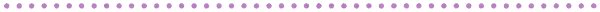 밥 등 함께 제공하는 규탄 정식
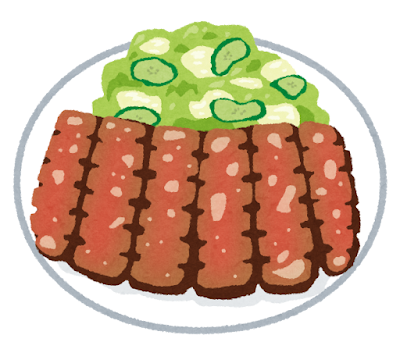